L 26 Electricity and Magnetism [4]
simple electrical circuits – direct current DC
Alternating current (AC) vs direct current (DC)
electric power distribution 
household electricity
household wiring
Protection circuits - GFIC’s 
Electrocution hazards
the kilowatt-hour (what you pay for)
Your carbon footprint
1
A direct current (DC) circuit
I
I
+
Duracell
DC: current always flows in the same direction
Batteries provide direct currents.
Current flows in direction that + charges would move
resistor
R
V
OHM’S LAW 
I(Amps)= V(volts)/R(Ohms)
2
Direct Current DC
+
Duracell
Duracell
a circuit containing a battery is a DC circuit
in a DC circuit the current always flows in the same direction
+
3
Alternating Current (AC)
In an AC circuit the current reverses direction periodically
AC is what you get from the power company
Tesla and Edison fought over the use of AC vs. DC for NYC.  Tesla won,and AC was in!
4
How does the line voltage change in time?
peak
rms
5
AC power
The line voltage reverses polarity 60 times a second or 60 Hertz (in Europe 50 Hz)
the current through the bulb reverses direction 60 times a second also
for heaters, hair dryers, irons, toasters, waffle makers, the fact that the current reverses makes no difference
battery chargers (e.g., for cell phones) convert the AC to DC
6
Why do we use AC ?(DC seems simpler )
AC power is easier to generate
late 1800’s  the war of the currents
Edison (DC) vs Tesla (Westinghouse) (AC)
Edison opened the first commercial power plane for producing DC in NY in 1892
Tesla who was hired by George Westinghouse believed that AC was superior
Tesla was right, but Edison never gave up!
7
Advantages of AC over DC
DC power is provided at one voltage only
AC power can be stepped up or down to provide any voltage required
DC is very expensive to transmit over large distances compared to AC, so many plants are required
DC power plants must be close to users
AC plants can be far outside cities
by 1895 DC was out and AC was in
8
The electric generator
when a coil of wire is rotatedinside a magnet, AC electricityis produced
the voltage depends onhow much wire the coil hasand how fast it is rotated.
devices called transformers canmake the voltage higher or lower
transformers only work with AC 
Energy is required to rotate the coil
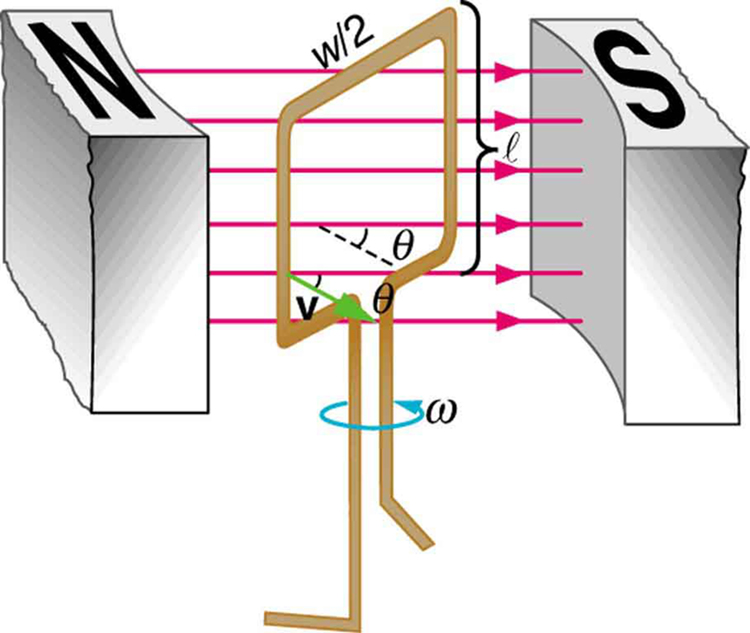 9
Coal fired power plant
10
Hydroelectric power
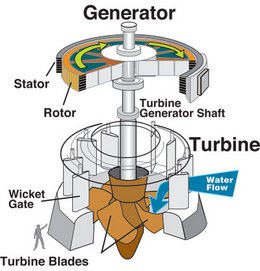 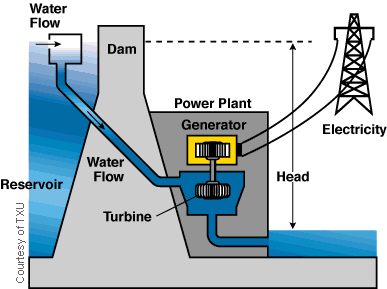 11
Hydroelectric power: Hoover Dam
12
Wind Power
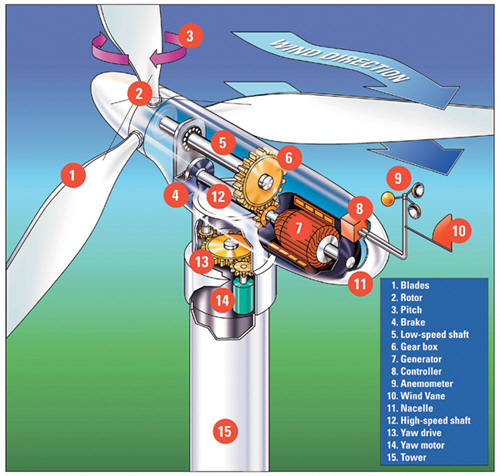 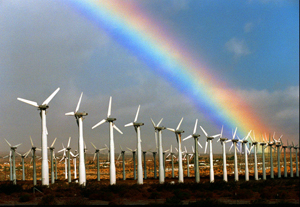 Large wind turbine has diameter of about  100 m
Generates several megawatts of power (UI has 25 MW)
Investment 1M$/MW, but the wind is free!
Disadvantages:
Require frequent and costly maintenance
between 100,000 and 200,000 birds killed each year in collisions with wind turbines
13
Nuclear power plant
14
Transformers
This is a typical step-down
transformers used to bring
the line voltage down from 
5000 V to 240 V before it 
gets to your home

In your home two voltages
are available:  240 V &120 V.
The 240 is used for the high
power appliances like the
clothes dryer, oven, etc. The 
120 V is for everything else.Transformers only work with AC.
15
Bodily Effects of Electrical Currents60 Hz AC, 1 mA = 0.001 A
16
ELECTROCUTION
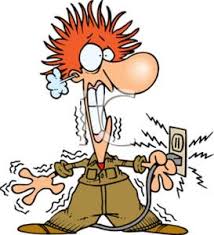 Human lethality is most common with alternating current at
100–250 volts.
17
Electric outlets
The current is supposed to flow from the hot side (black wire) to the neutral (white wire), if too much current flows the fuse blows or the circuit breaker trips. 
the ground (green wire) is there for protection; to provide a safe path for current in the event of a short circuit
on some circuits (kitchens and bathrooms) there is additional protection GFCI  ground fault circuit interrupter. If current accidentally flows through anything other than the hot or neutral it interrupts the circuit very quickly (in about 25 milliseconds, before fibrillation can occur)
18
Electric power generation and distribution
electrical power P = I V, energy per unit time   Joules/s  =  WATTS (watts = amps x volts)
 It is more efficient to transmit electrical
  power at high voltage and low current.
 The losses along the transmission lines are 
  reduced compared to transmission at low V.
19
House wiring
all circuits are
connected in parallel
20
electrical power
the power is how much electrical energy is used per second = 1 Watt.
1 Watt = 1 Joule / 1 second
Power (Watts) = current (A)  voltage (V)
some appliances require high power, like your electric range or clothes dryer, they operate at the higher voltage (240 V), so less current is used.
we pay for the total energy (not power) used each month  - KW-hours (KWH)
21
Paying for electricity (KWH)
You pay for the total amount of electrical energy that is used
the energy is measured in kilowatt-hours
the kilowatt (kW) = 1000 W, is the energy used per unit time
When kW are multiplied by a time unit (hours) we get total energy in KWH
The cost per KWH varies from about 6¢ in SD to 17¢ in HI, the average is about 10¢
22
example
At a rate of 10 cents per kWh, how much does it cost to keep a 100 W light bulb on for one day (24 hours)
Solution
100 W = 0.1 kW
# KWH = 0.1 kW x 24 hr = 2.4 kWh
cost = 2.4 kWh x $0.10/kWh
              =  $0.24 = 24¢
for one month the cost is $7.20
23
Your carbon footprint
1 ton (2000 lbs) of coal produces about 6000 KWH of electric power
a 100 W light on 200 hours uses 1 lb of coal
an average US household uses about 10,000 KWH of electricity per year
Each household consumes about 1.7 tons of coal each year for its electricity usage
US coal reserves estimate: 300 billion tons!
US is now #1 natural gas producer in world.
Energy density (energy/volume) is an important issue in choosing energy sources, e.g., 1 kg of nuclear fuel has the same energy content of 1 million kg of coal.
Many US power plants switching to natural gas, which produces far less pollution and less than half of the CO2 compared to coal.
24
Incandescent vs. Fluorescent ?
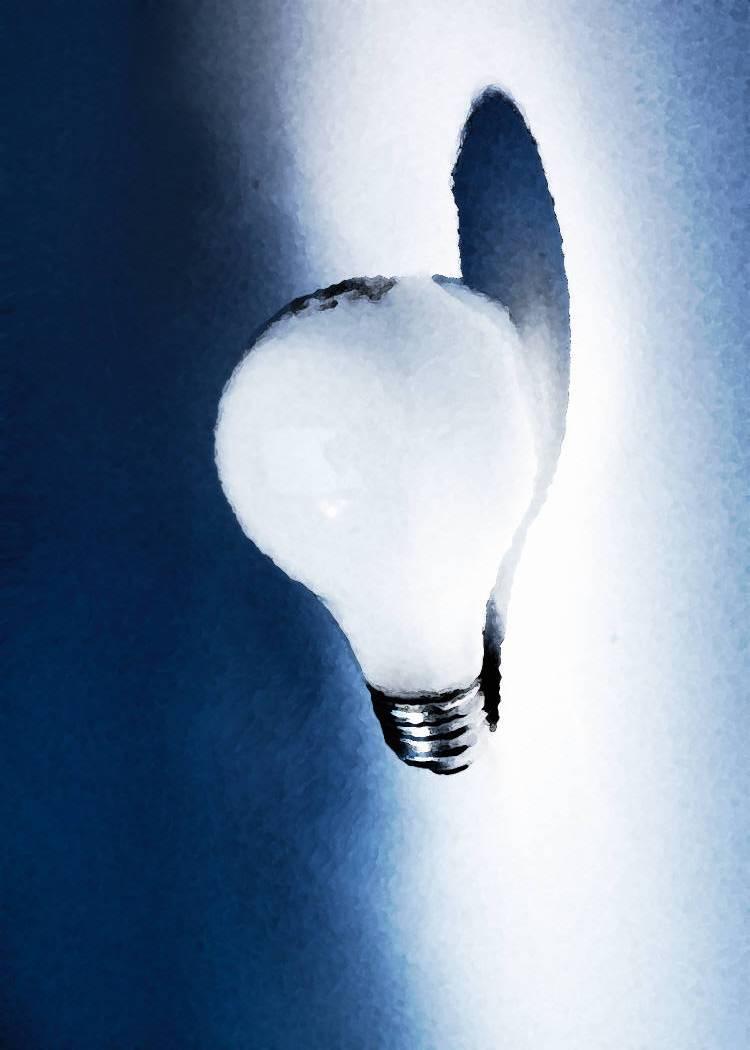 Incandescent lights must produce heat to make light: they are inefficient 
Fluorescent lights (gas discharges) produce the same amount of light using less electricity
Fluorescent lights can take several seconds to come to full brightness because they contain a small amount of mercury (environmental issue) which must first heat up for the light to work well
Fluorescent lights do not work well as outdoor lights in the coldest climates
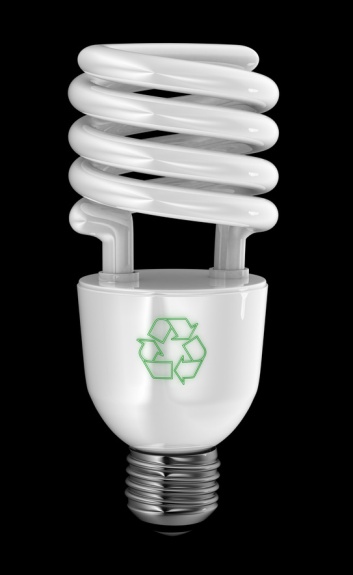 25